NETIQUETTE
 AND 
E-MAILS
Netiquette
The netiquette is our online behavior. It is important to respect a code online!
- When you are writing an e-mail you need to make a clear and concise message.
- Before sending e-mail you have to check the text, the grammar, and the accuracy.
- It is important to send messages only to people who really need them, to avoid spam.
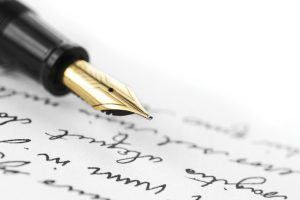 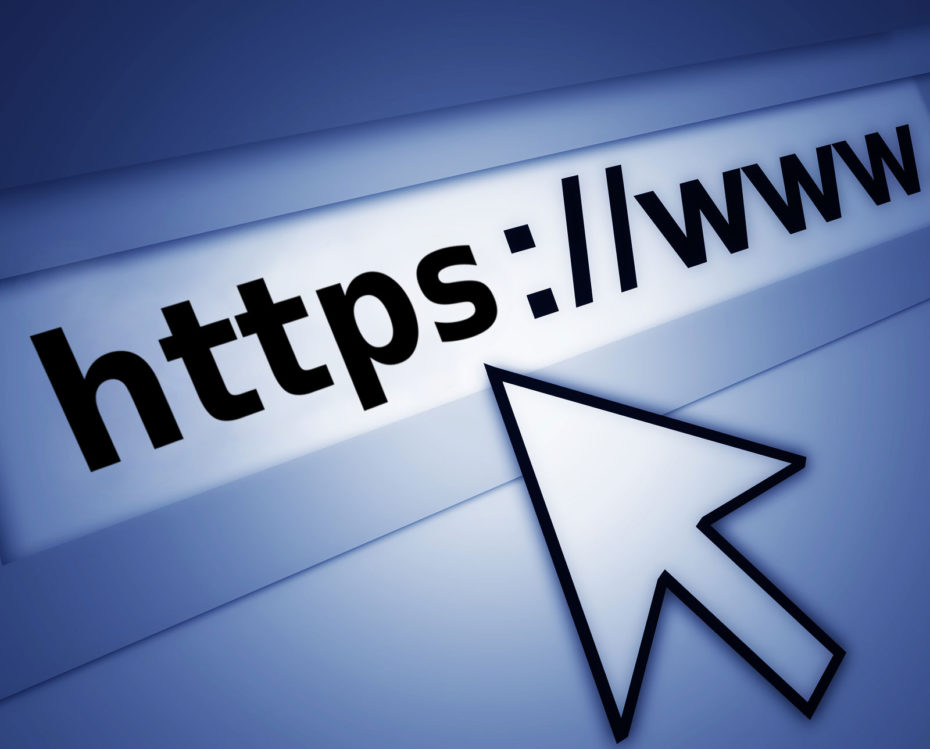 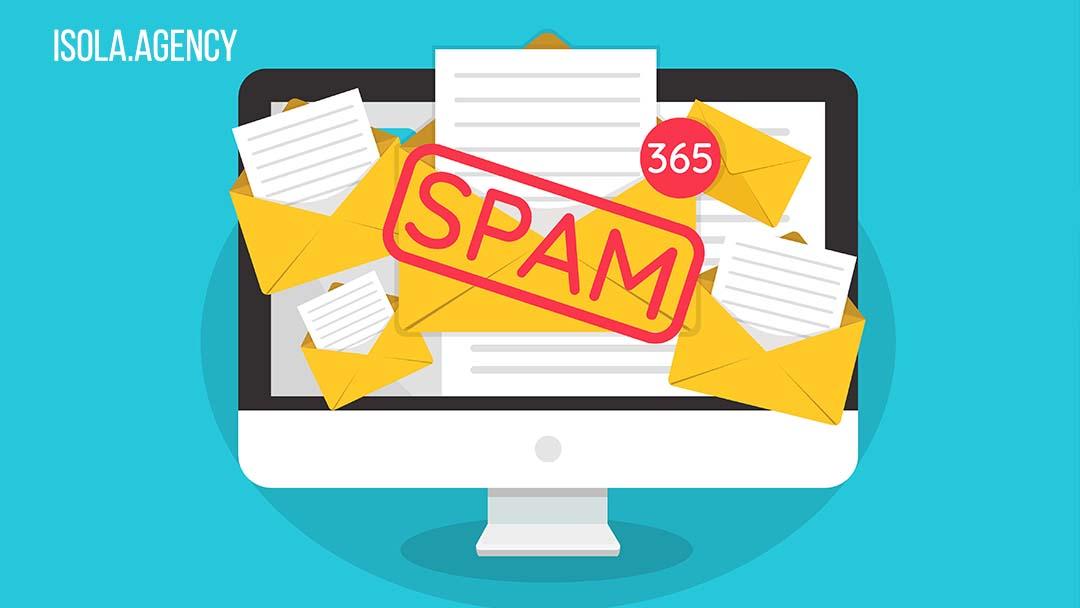 Tips for using E-mails correctly
Urgent e- mails    Mark them priority.
- It is important to avoid useless e-mails to spare time.
- Choose who you want to send e-mails to.
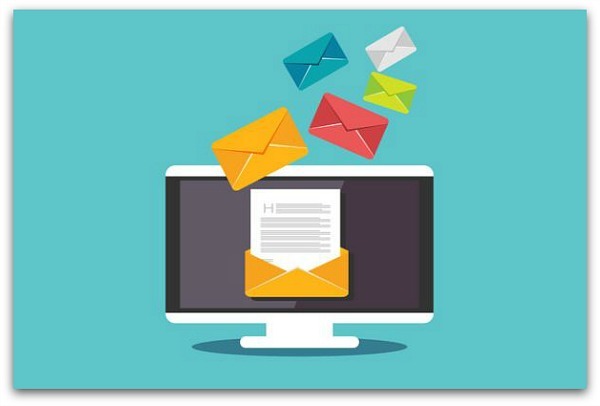 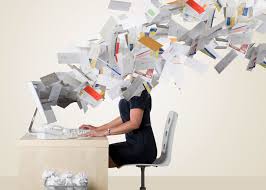 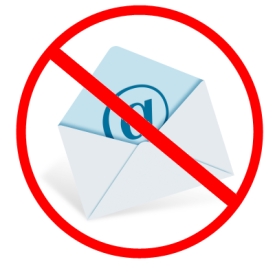 Be careful!
In conclusion…
Remember to send emails only to people who really need them.
Every time you write an email check the text and correct the mistakes.
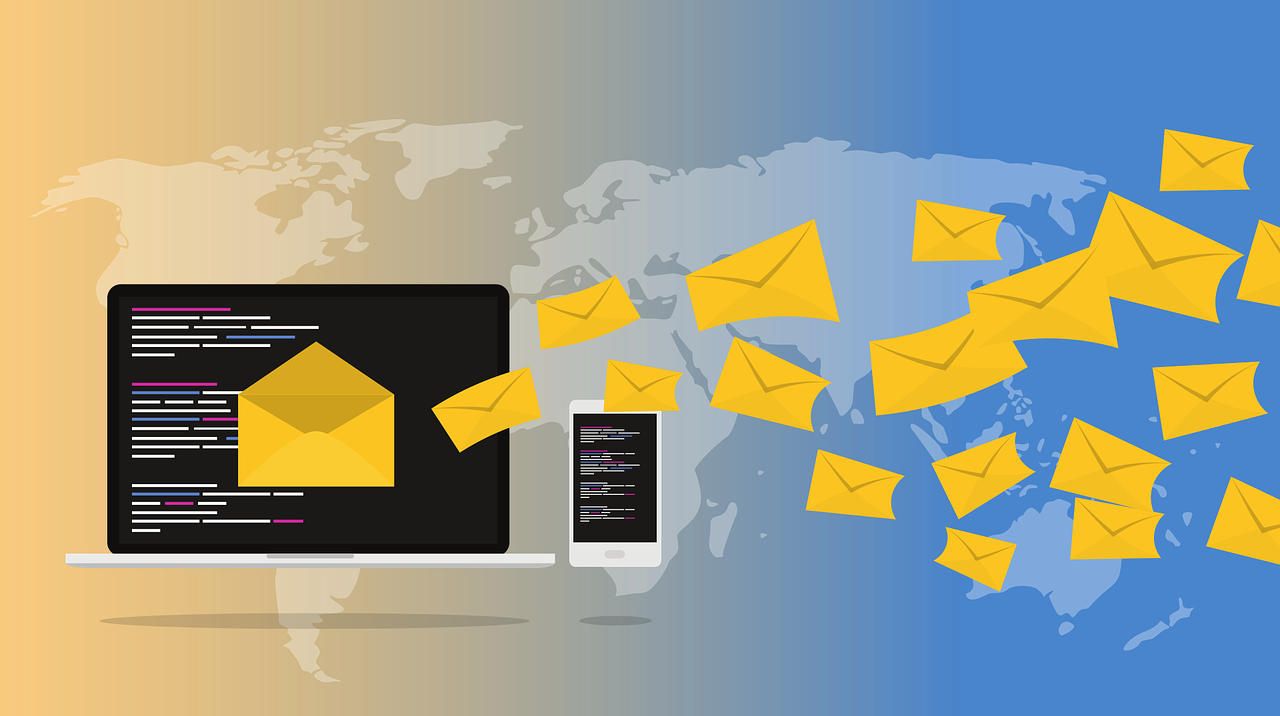 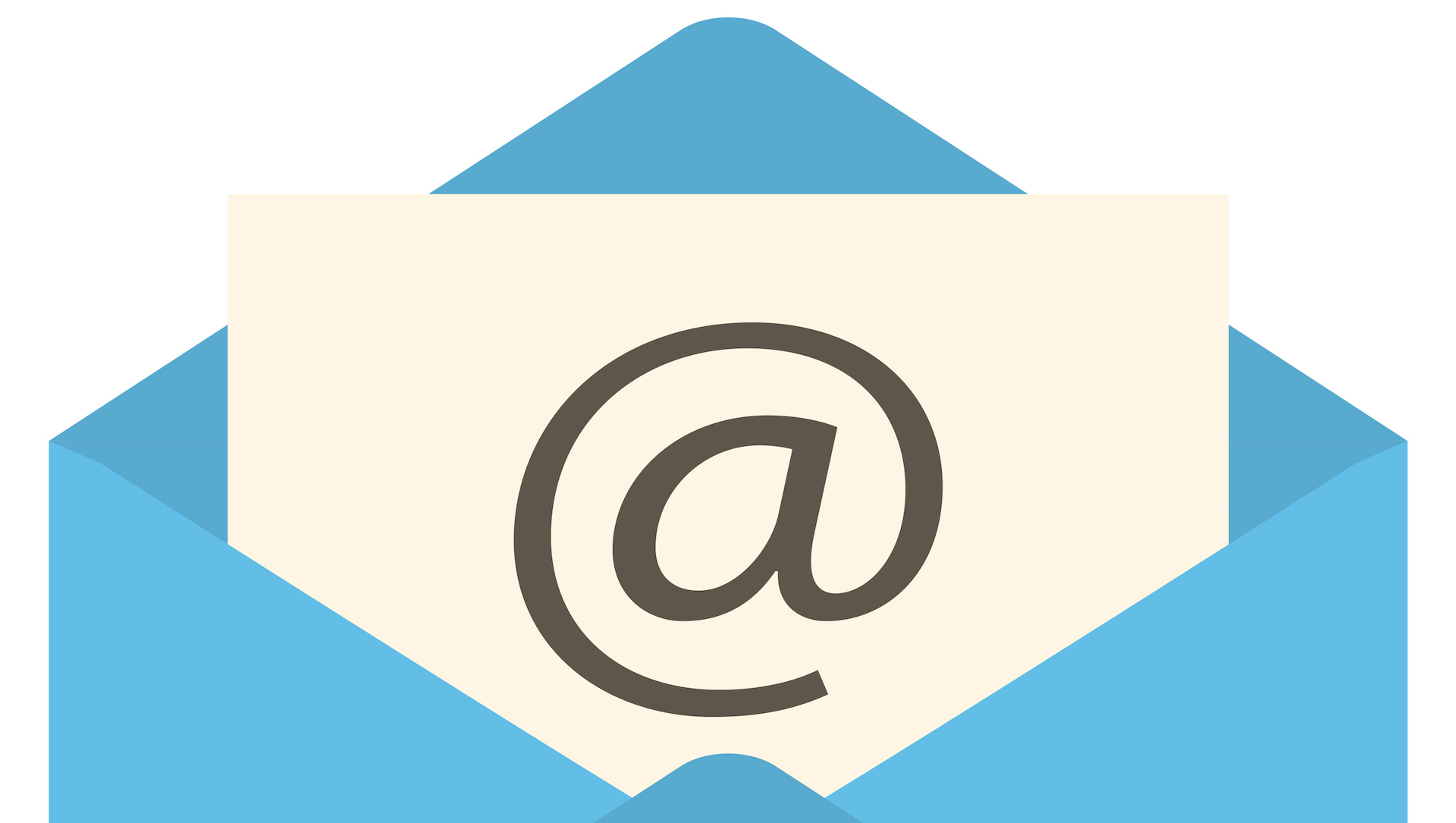 Bibliography:  Philippa Bowen et al., “Business Plan - Companion book”, Dea Scuola

Sitography: https://dictionary.cambridge.org/dictionary/english/netiquette
THANK YOU VERY MUCH FOR WATCHING OUR POWERPOINT
Presentation by The Green Team: Nicola Deleonardis, Diego Favretti, Filippo Ferrozzi, Edoardo Ionita and Ivano Festa.
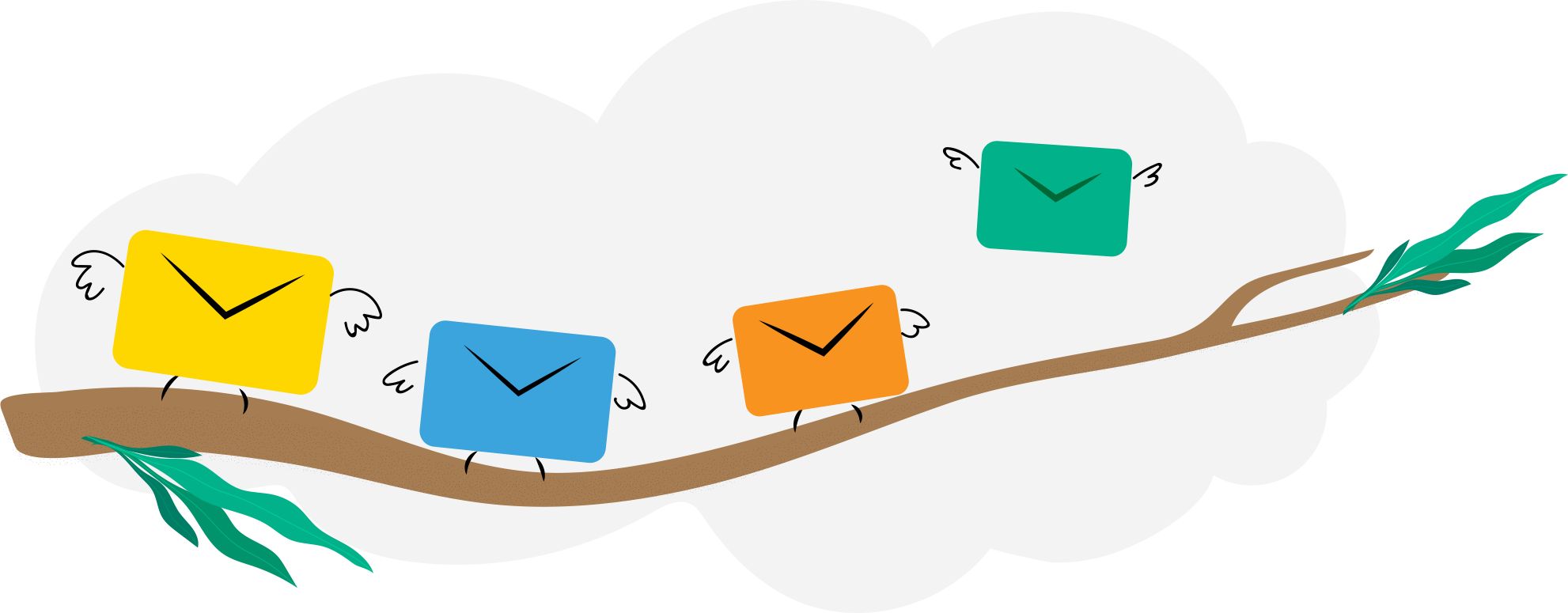